Self-care and Resilience in Challenging TimesPart Two: Preventing Burnout
Jeffrey E. Barnett, Psy.D., ABPP
LCAS Dean’s Office
December 10, 2020
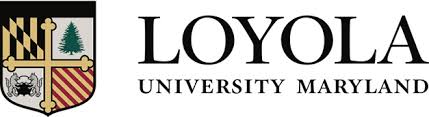 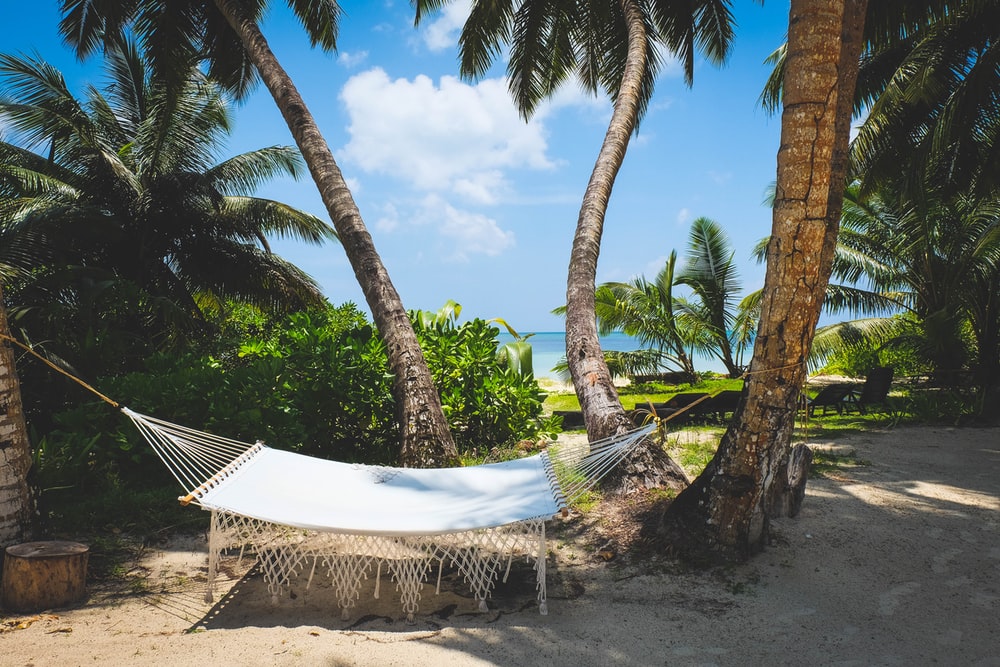 Life for you during the pandemic?
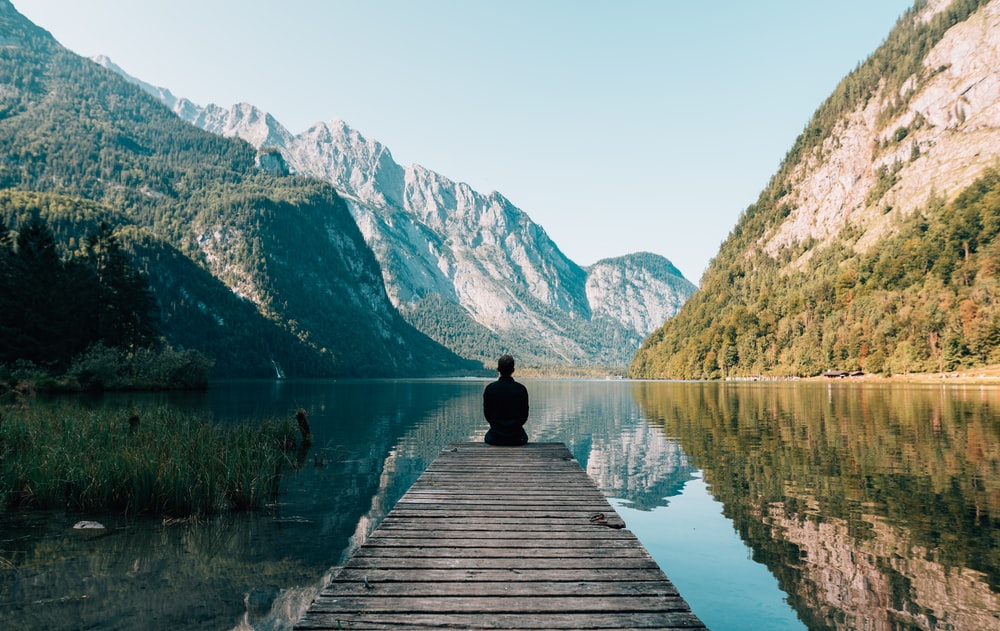 Your special calm place?
Self-care, Resilience, and our Challenging Times
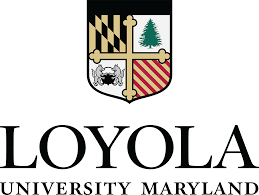 Are You at Risk of Burnout?
Review of What Burnout Is and Isn’t
Feelings of Emotional Exhaustion and Energy Depletion
Loss of Caring; Feelings of Negativity or Cynicism Related to One’s Job
Reduced Professional Efficacy and Loss of Feelings of Accomplishment
What Causes Burnout?
The Burnout Continuum
Myths about burnout
Burnout
Freudenberger (1984) described burnout as “a depletion or exhaustion of a person’s mental and physical resources attributed to his or her prolonged, yet unsuccessful striving toward unrealistic expectations, internally or externally derived (p. 223).
Work factors.
Personal life factors.
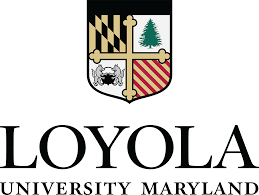 Self-Assessment
Ongoing self-awareness, self-monitoring, and self-assessment are essential. 
There are many self-assessment tools easily accessible on the Internet. One easy to use tool to assess for symptoms of burnout can be found at:
https://www.onelegacy.org/docs/BurnoutQuestionnaire_PublicWelfare1981_Modified2013.pdf
Warning Signs Questionnaire for Distress, Burnout, and Impairment (Barnett, 2008)
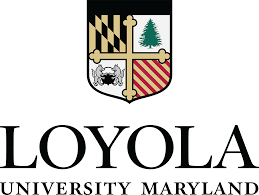 Please check all that apply.
__  I have disturbed sleep, eating, or concentration.
__ I isolate myself from family, friends, and colleagues.
__ I fail to take regularly scheduled breaks.
__ I enjoy my work less than in the past.
__ I find myself bored, disinterested, or easily irritated by others.
__ I have experienced recent life stresses such as illness, personal loss, relationship difficulties, financial problems, or legal trouble.
__ I feel emotionally exhausted or drained after meeting with certain individuals.
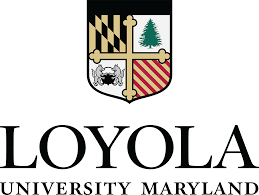 Warning Signs Questionnaire (cont.)
__ I’ve become less empathic and caring toward others.
__ I find myself thinking of being elsewhere when at work.
__ I am self-medicating, overlooking personal needs, and overlooking my health.
__ I find my work less rewarding and gratifying than in the past.
__ I am feeling depressed, anxious, or agitated frequently.
__ I am enjoying life less than in the past.
__ I find myself experiencing repeated headaches and other physical complaints.
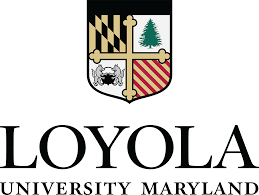 Checklist for Positive Coping Behaviors
Please check all that apply.
__ I take regularly scheduled breaks.
__ I take vacations periodically and don’t bring work with me.
__ I have friends, hobbies, and interests unrelated to work.
__ I exercise regularly, have a healthy diet, and maintain an appropriate weight.
__ I limit my work hours and outside of work work hours.
__ I participate in peer support, personal psychotherapy, and journaling as preventive strategies.
__ I attend to my religious and spiritual side.
__ I regularly participate in relaxing activities (e.g., meditation, yoga, reading, music).
__ I regularly participate in activities that I enjoy and look forward to.
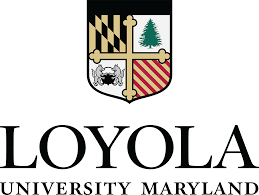 Checklist for Negative Coping Behaviors to Avoid
__ I self-medicate with alcohol, drugs (including over-the-counter and prescription), and food.
__ I deny problems or ignore them.
__ I keep taking on more and try to just work my way through things.
__ I try to squeeze more into the day, get more done, and measure success by how many tasks I complete and by how much I can accomplish in a day.
__ I isolate, avoid colleagues, and minimize the significance of stresses in my life.
__ I know that distress and impairment are for others and don’t take seriously the warning signs I experience.  
__ I believe that everything will turn out fine just because I say so.
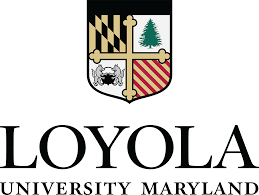 Integrate Self-Care into your Daily Life
Barnett and Sarnel (2003) recommend:
Make adequate time for yourself. Schedule breaks throughout the day.
Do things you enjoy. Engage in hobbies.
Take care of yourself physically and spiritually.
Take care of the relationships in your life.
Say NO! (When appropriate and possible).
Don’t isolate yourself.
Keep in mind that self-care is a good thing.
The “Lunch Hour” Myth
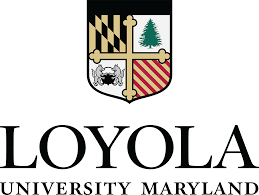 Key Points to Keep in Mind
Focus on prevention. Schedule breaks and mini-breaks throughout each day. 
Watch out for warning signs in yourself and colleagues.
Conduct periodic distress and impairment self-assessments and seek help when it is needed.
Make time for self-care. Relax!
Don’t try to be perfect, to have it all, or to do it all.  Know your limits and be realistic.
Strive for balance (a moving target and aspirational goal at best)
To Work on Moving Forward
Focus on gratitude a few minutes each day. Keep a list that you add to and review regularly. 
Don’t keep it to yourself. Share with others. 
Connect with what’s meaningful in your life. 
Be of support to those you care about. 
Be realistic about what you can achieve and what your needs are during this difficult time. 
Be vulnerable and ask for help. 
Remember that this is temporary; things will be better in the future.
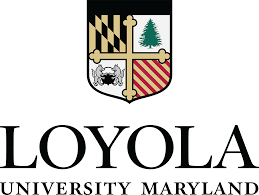 More to Come
Session 3
Why self-care and the promotion of wellness is not an independent activity.
How to begin developing your own self-care plan now.
Session
Creating a culture of self-care.
Implementing your self-care plan.